Six Sigma Quality
Chapter Twelve

Chase, R., Shankar, R., & Jacobs, F. R. (2010). Operations and Supply Chain Management, 14e. McGraw-Hill Education.
Copyright © 2014 by The McGraw-Hill Companies, Inc. All rights reserved.
McGraw-Hill/Irwin
Total Quality Management (TQM)
Total quality management: managing the entire organization so that it excels on all dimensions of products and services that are important to the customer

Two fundamental operational goals
Careful design of the product or service
Ensuring that the organization’s systems can consistently produce the design
Malcolm Baldrige National Quality Award
An award established by the U.S. Department of Commerce given annually to companies that excel in quality.

The Baldrige Quality Award is given to organizations that have demonstrated outstanding quality in their products and processes.
Malcolm Baldrige National Quality Award
The award program is administered by the National Institute of Standards and Technology, an agency of the U.S. Department of Commerce. 

A total of up to 18 awards may be given annually in these categories: manufacturing, service, small business, education and health care, and not-for-profit.
What It Takes to Apply for Baldrige
Candidates for the award must submit an application of up to 50 pages that details the approach, deployment, and results of their quality activities under seven major categories:
Leadership
Strategic Planning
Customer and Market Focus
Information and Analysis
Human Resource Focus
Process Management
Business Results
Baldrige – Scoring
Applications are scored on total points out of 1,000.
Those >650 get selected for site visits, which decide the final winner.
Other benefits:
Feedback from the Baldrige examiners
“An audit report of the firm’s practices.”
Many states use Baldrige Criteria as the basis for their own awards.
The Quality Gurus
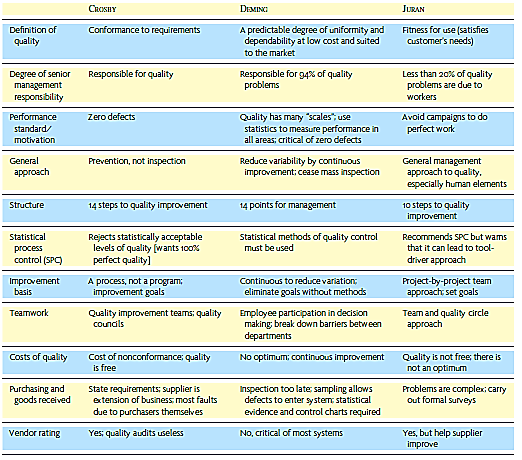 Quality Specifications and Quality Costs
Design quality: inherent value of the product in the marketplace

Conformance quality: degree to which the product or service design specifications are met
Costs of Quality
Six Sigma
A philosophy and set of methods companies use to eliminate defects in their products and processes
Seeks to reduce variation in the processes that lead to product defects
The name, “Six Sigma,” refers to the goal of no more than four defects per million units
Six Sigma Methodology
DMAIC Cycle
Six Sigma Analytical Tools
Flowchart
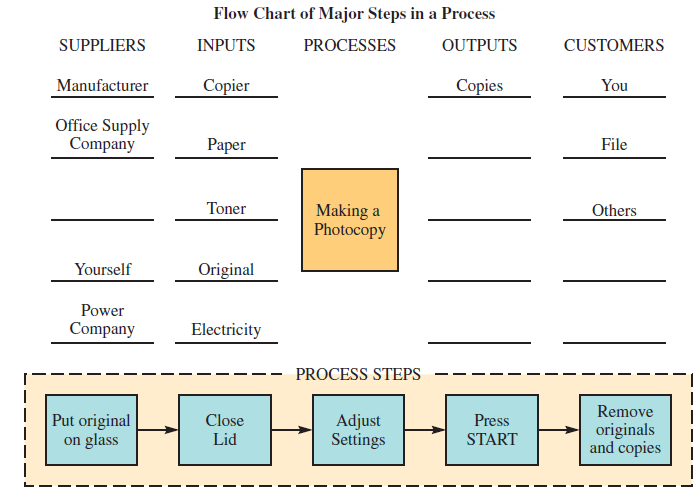 Run Chart
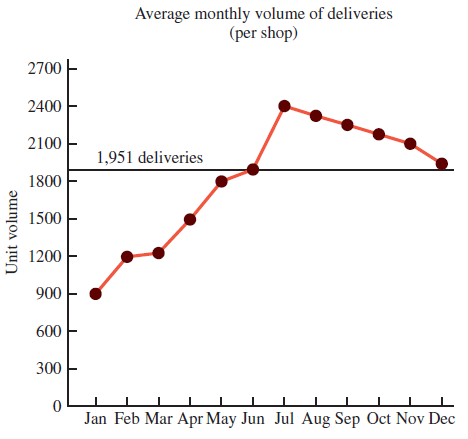 Checksheet
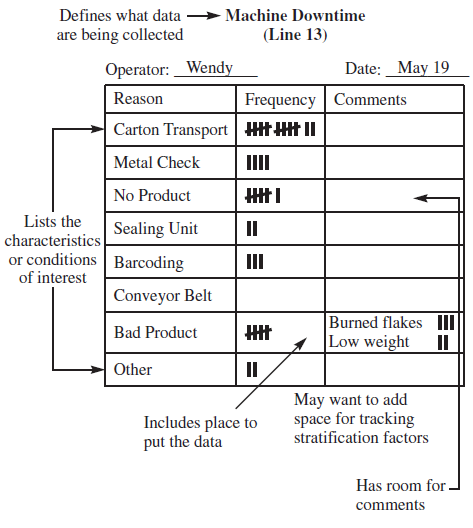 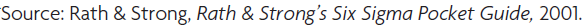 Cause-and-Effect Diagram    (Fishbone Diagram)
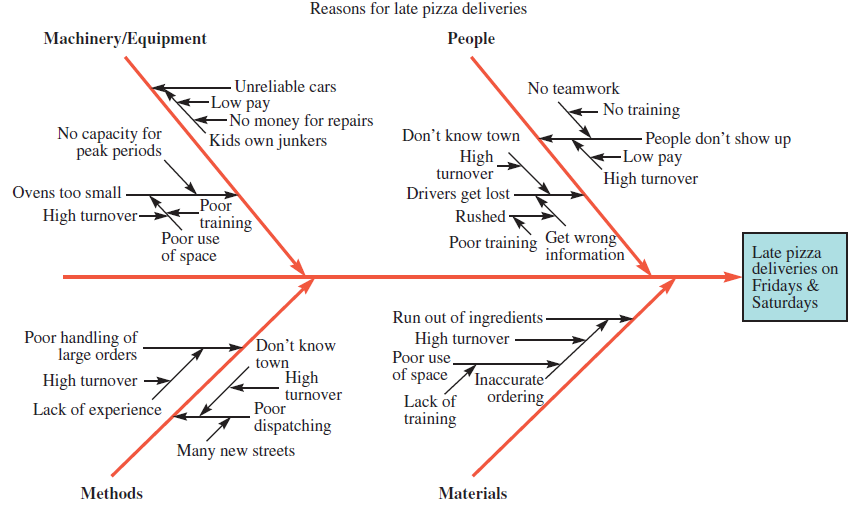 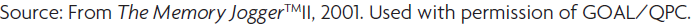 Opportunity Flow Diagram
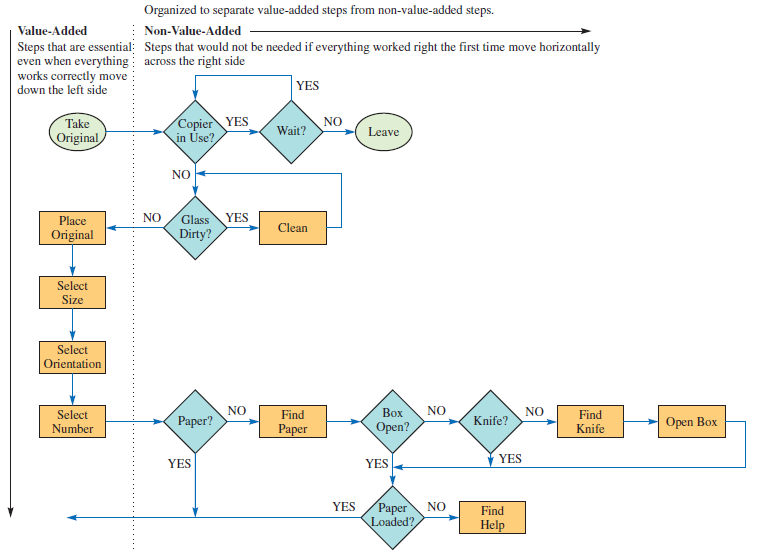 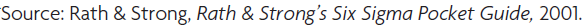 Process Control Chart
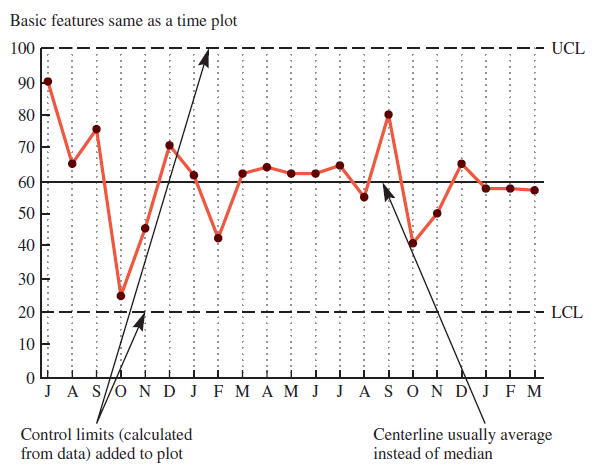 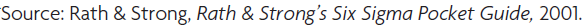 Additional Six Sigma Tools
Failure mode and effect analysis (FMEA): is a structured approach to identify, estimate, prioritize, and evaluate risk of possible failures at each stage in the process

Design of experiments (DOE): a statistical methodology to determine cause-and-effect relationships between process variables and output
Permits experimentation with many variables simultaneously
Six Sigma Roles and Responsibilities
Executive leaders must champion the process of improvement

Corporation-wide training in Six Sigma concepts and tools

Set stretch objectives for improvement

Continuous reinforcement and rewards
The Shingo System: Fail-Safe Design
Shingo’s argument:
SQC methods do not prevent defects
Defects arise when people make errors
Defects can be prevented by providing workers with feedback on errors.
Successive check
Self-check
Source inspection
Poka-yoke includes:
Checklists
Special tooling that prevents workers from making errors
ISO 9000 and ISO 14000
Series of standards agreed upon by the International Organization for Standardization (ISO)
Adopted in 1987
Used in more than 160 countries
A prerequisite for global competition?
ISO 9000 an international reference for quality; ISO 14000 primarily concerned with environmental management
Three Forms of ISO Certification
First party: a firm audits itself against ISO 9000 standards

Second party: a customer audits its supplier

Third party: a "qualified" national or international standards or certifying agency serves as auditor
External Benchmarking Steps
Identify those processes needing improvement.

Identify a firm that is the world leader in performing the process.

Contact the managers of that company and make a personal visit to interview managers and workers.

Analyze data.